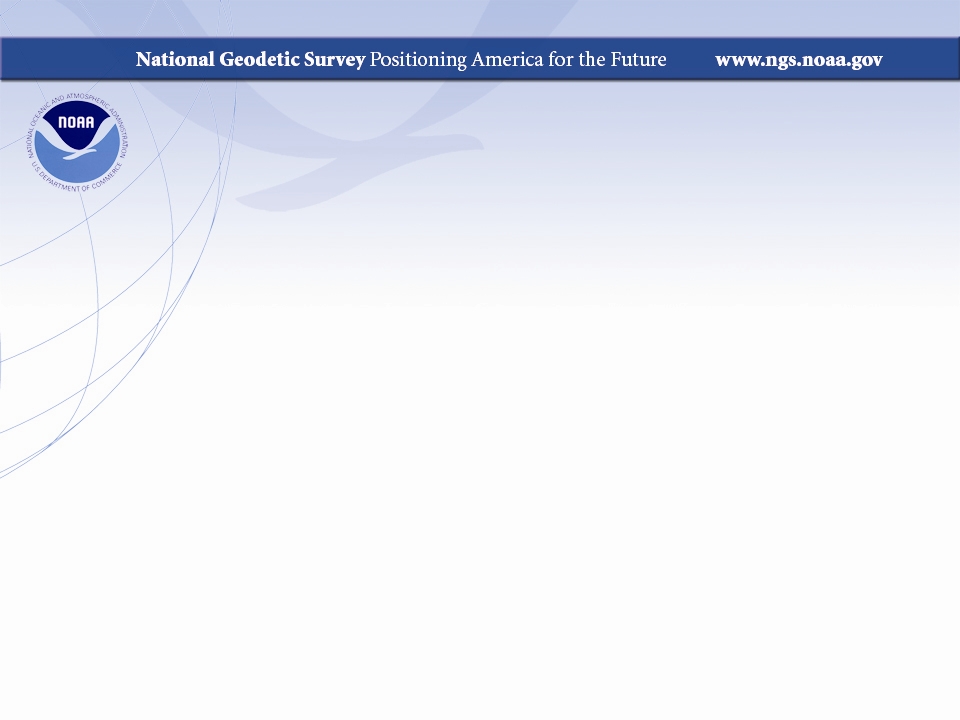 Reference Frames and Datums: Improvements Planned for the Pacific
Dr. Daniel Roman
Chief Geodesist, National Geodetic Survey

HSRP Modeling Session 04 March 2021
Outline
Height relationships
GGRF and ITRS and WGS84
NSRS 2022
Western Pacific
Summary
2
Height Relationships
h: ellipsoid height
Above/below ellipsoid surface/datum
H: orthometric heights
Above geopotential datum (geoid)
Geoid ≈ Global MSL (MSL)
N: geoid height
Height from ellipsoid to geoid
Local Mean Sea Level (LMSL) 
Mean Sea Surface
Topography of the Sea Surface (TSS)
Height from MSL(geoid) to LMSL(MSS)
h = H + N         or         H = h - N
         Geoid + TSS = LMSL
Tide
Gauge
ellipsoid
N
Local MSL (MSS)
TSS/MODT
Geoid = “Global” MSL surface
?
3
[Speaker Notes: The surfaces in blue are datums from which heights are determined
The green values are differences between datum surfaces usually produced from models
In above example, the tide gauge is below the ellipsoid (-h) and above the geoid (+H) but at LMSL
The ship is at LMSL, but where is the bottom? How do you integrate all these for safe navigation?]
Input for VDatum
4
[Speaker Notes: This information plus a whole lot more needed to adequately model VDatum for a region
Not shown here is all the bathymetric charting, shorelines flown extent and longevity of NWLON tide gauging
To do this in another region would require a heavy lift to achieve the sane level of results]
Global Geodetic Reference Frame Roadmap
NOAA CORS Network
NWLON
Absolute Gravity sites
ISO/OGC
Standards
FGDC/FGCS
Standards
GDA
5
[Speaker Notes: Note that the GGRF =/ ITRS
Rather it is an overarching agreement or framework for how to align global geospatial datasets
It is, in effect, the GDA on the international scale
Note also that ISO 19161-1 is IAG’s International Terrestrial Reference System (ITRS)
GGRF essentially stipulates that all national SRS must be tied to the ITRS
The NSRS is tied to the ITRS – currently through ITRF96 but eventually through ITRF2020
Note that the UN SCoG specifically excluded use of WGS-84 as it does not meet the standards required for all users]
WGS84 versus ITRS
Kelly and Dennis, 2021 in preparation (in review)
6
[Speaker Notes: WGS84 is useful for Navigation – less so for Positioning
There are no conversions available to the public between versions of WGS84
Since you must use an approximation from WGS84 versions to ITRF models to transform spatial data through time, why not just use an ITRF based system in the first place?
Also, other Nations will be adopting the ITRS – meaning that an ITRS-based solution will work better with national SRS for other countries (per the GGRF and ISO)]
Modernizing the NSRS
The “blueprint” documents:  Your best source for information
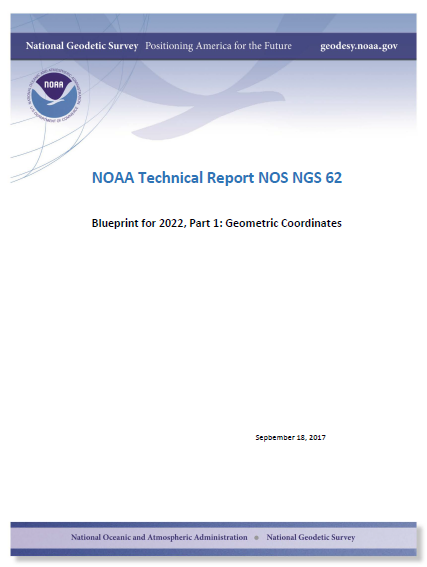 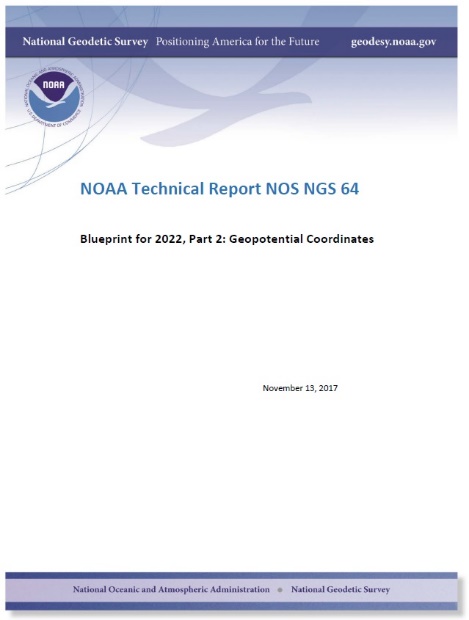 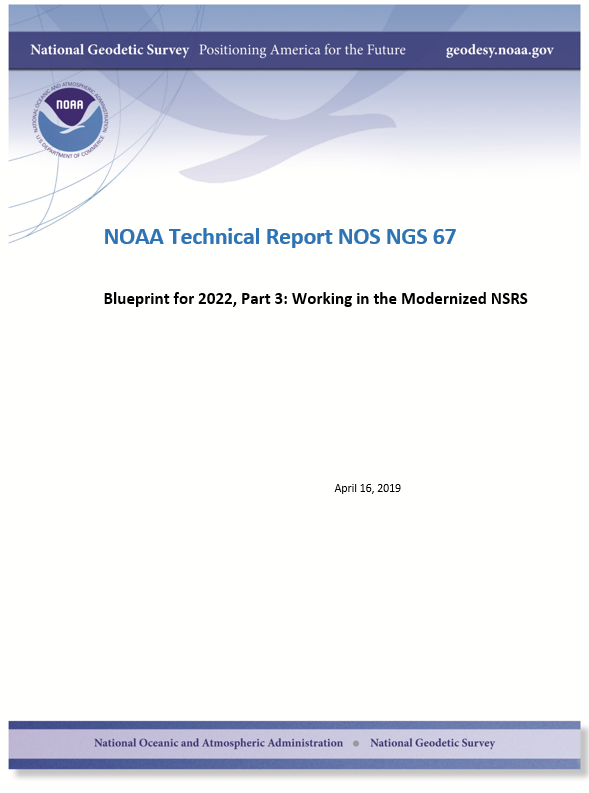 Working in the 
modernized NSRS:
April 2019
NOAA TR NOS NGS 67
77 pages
Geometric:
Sep 2017
NOAA TR NOS NGS 62
32 pages
Geopotential:
Nov 2017
NOAA TR NOS NGS 64
41 pages
7
[Speaker Notes: All of these are currently in revisiom]
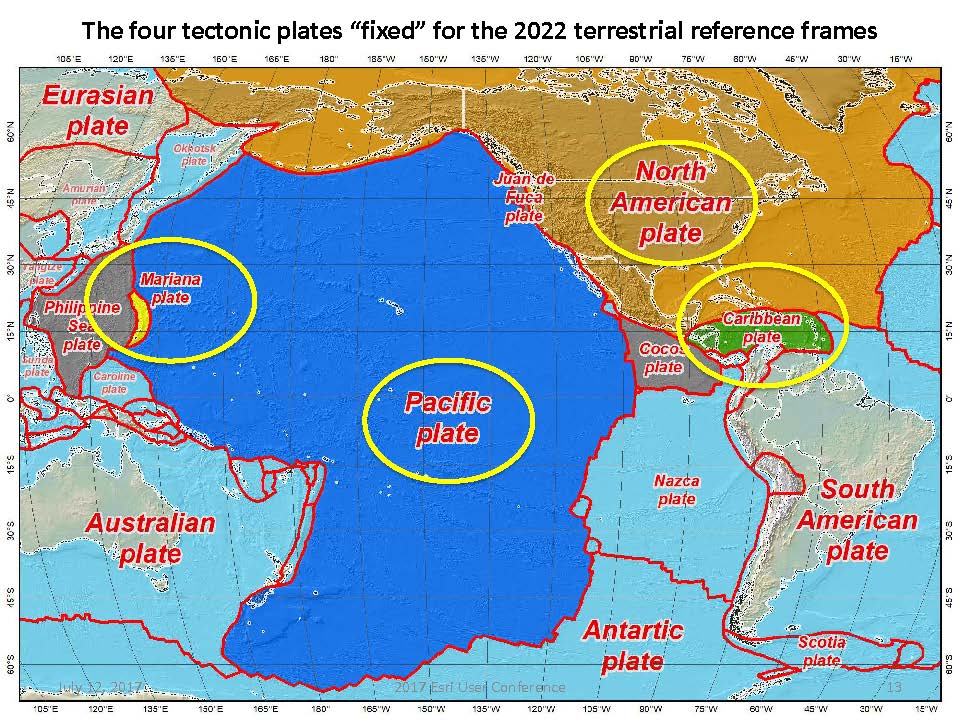 The old
NAD 83 (2011)
NAD 83 (PA11)
NAD 83 (MA11)
The new
NATRF
CATRF
PATRF
MATRF
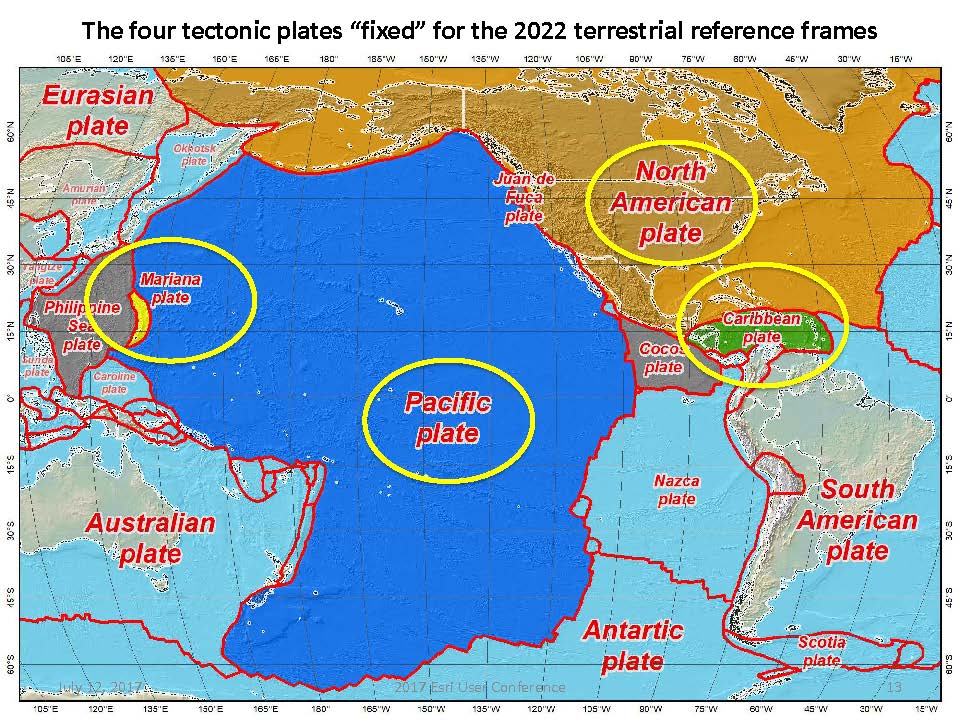 8
[Speaker Notes: -there’s four reference frames because there are four major tectonic plates within the NGS Area of Responsibility.
-As the National Geodetic Survey, we’re part of the DoC so we must cater to all US States and Territories
-thus we’ve got four tectonic plates in our Area of Operations, so four Ref Frames
-But…]
NAPGD2022 - The three gridded regions
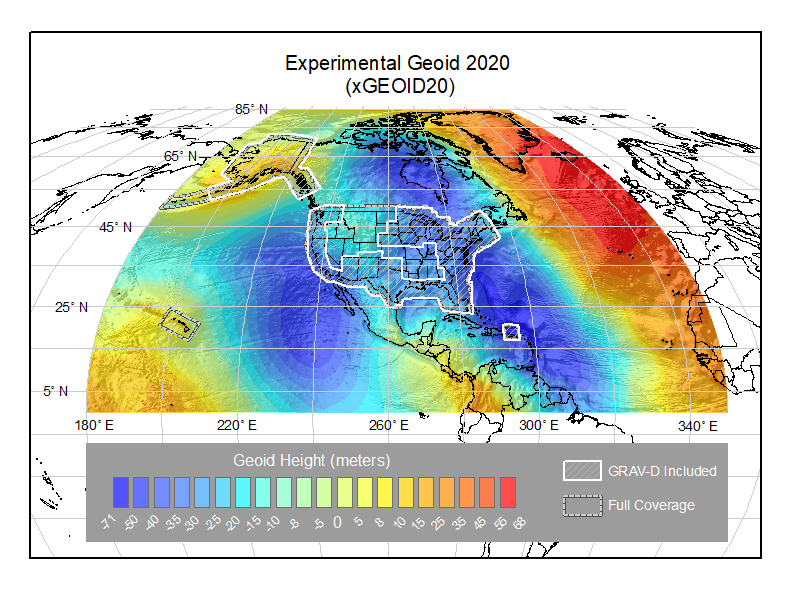 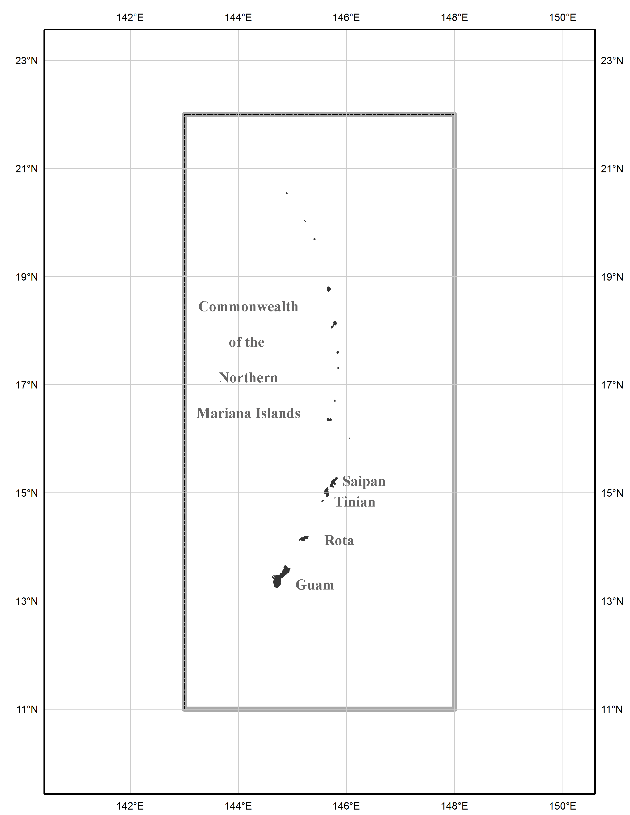 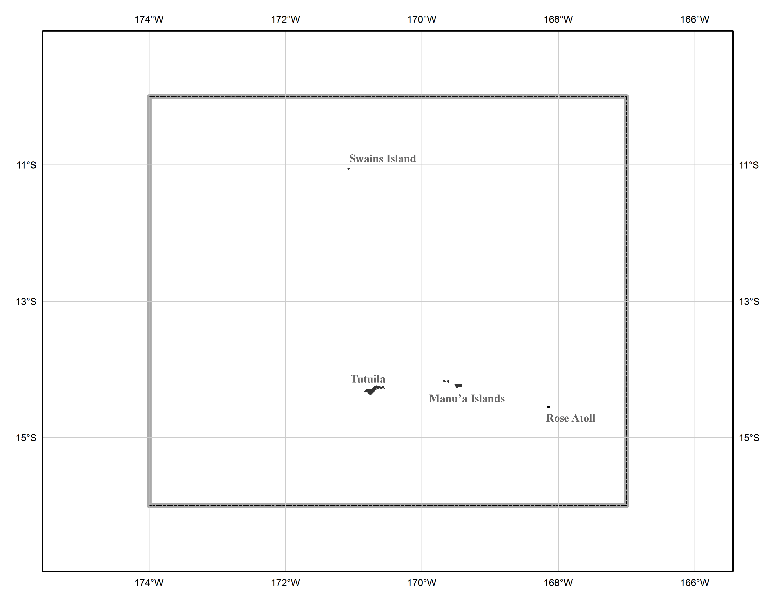 “North American region”
¼ of the Earth
Project Area
“Guam/CNMI region”
“American Samoa region”
9
[Speaker Notes: Note that none of these cover Micronesia]
Western Pacific Geodesy
Needs
Possibilities
Geometric Reference Frame

GNSS access to the Frame

Geoid model (h => H) GGM vs. regional

Terrestrial & altimetric gravity data

Tide gauges/TSS (MSL => LMSL)
ITRF2014/ITRF2020/PATRF/MATRF

NCN/APREF

ICGEM/ISG/EGM2008/EGM2020

NGA/BGI/PGSC

Academia/PGSC/PSMSL
10
[Speaker Notes: ICGEM]
GNSS Access
NOAA CORS Network
Asia-Pacific Reference Frame (APREF)
Stations in APREF are being added to the NCN to boost coverage and access in the West Pacific
11
[Speaker Notes: There’s a lot of empty out there currently for NCNAPREF has better coverage – especially in western Pacific
NGS is a member of APREF and are obtaining more stations to add to the NCN]
Geoid Models
Global Gravity Models at ICGEM
Generally 5’ resolution or worse
10-20 km resolution – omission error
Commission errors more significant
Regional geoid models
Developed using GGM
R-C-R
Need additional terrestrial gravity
Altimetric anomalies
Still requires gravity data on islands
GGM derived from EIGEN-6c2 model 
Provided on ICGEM website
12
Pacific Geospatial and Surveying Council
PGSC Core Members
Core members are national geospatial, hydrographic and surveying authorities of Pacific Island countries and territories
Maintain GNSS receivers in region
Ties: GA, LINZ, NGS, UN-GGIM, FIG, IAG
Possibilities of having local gravity data, tide information, leveling
Vision: Sustainable development in the Pacific enabled by world-class geospatial information and surveying services.
Cook Islands, Federated States of Micronesia, Fiji, 
Kiribati, Nauru, Niue, Republic of the Marshall Islands, 
Papua New Guinea, Palau, Samoa, Solomon Islands, 
Tonga, Tuvalu, Vanuatu
13
Summary
VDatum requires considerable data/care
GGRF requires all Nations to adopt ITRS
WGS-84 is not sufficient for positioning
For the West Pacific
ITRF2014 is available 
NCN access limited but improving
NAPGD2022 will not cover region
EGM’s available but insufficient by themselves
Require regional geoid (R-C-R)
Altimetric anomalies available
Still lacking terrestrial gravity, TSS, tide gauge data 
PGSC may be able to help with data gaps
These are the Nations in the project area
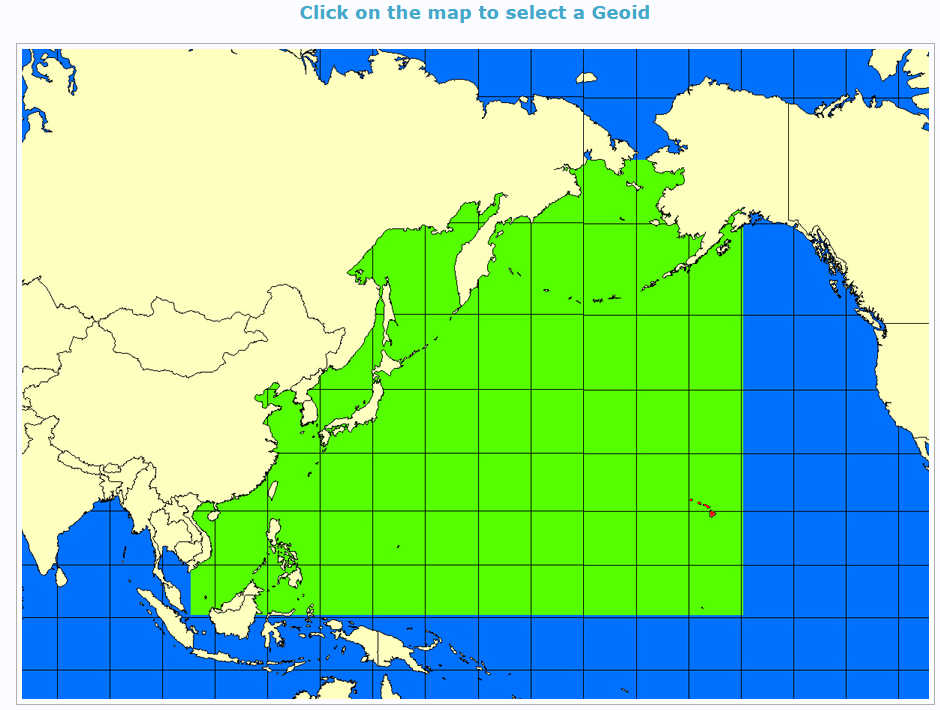 QUESTIONS?
Dan Roman
NOAA’s National Geodetic Survey
dan.roman@noaa.gov
14